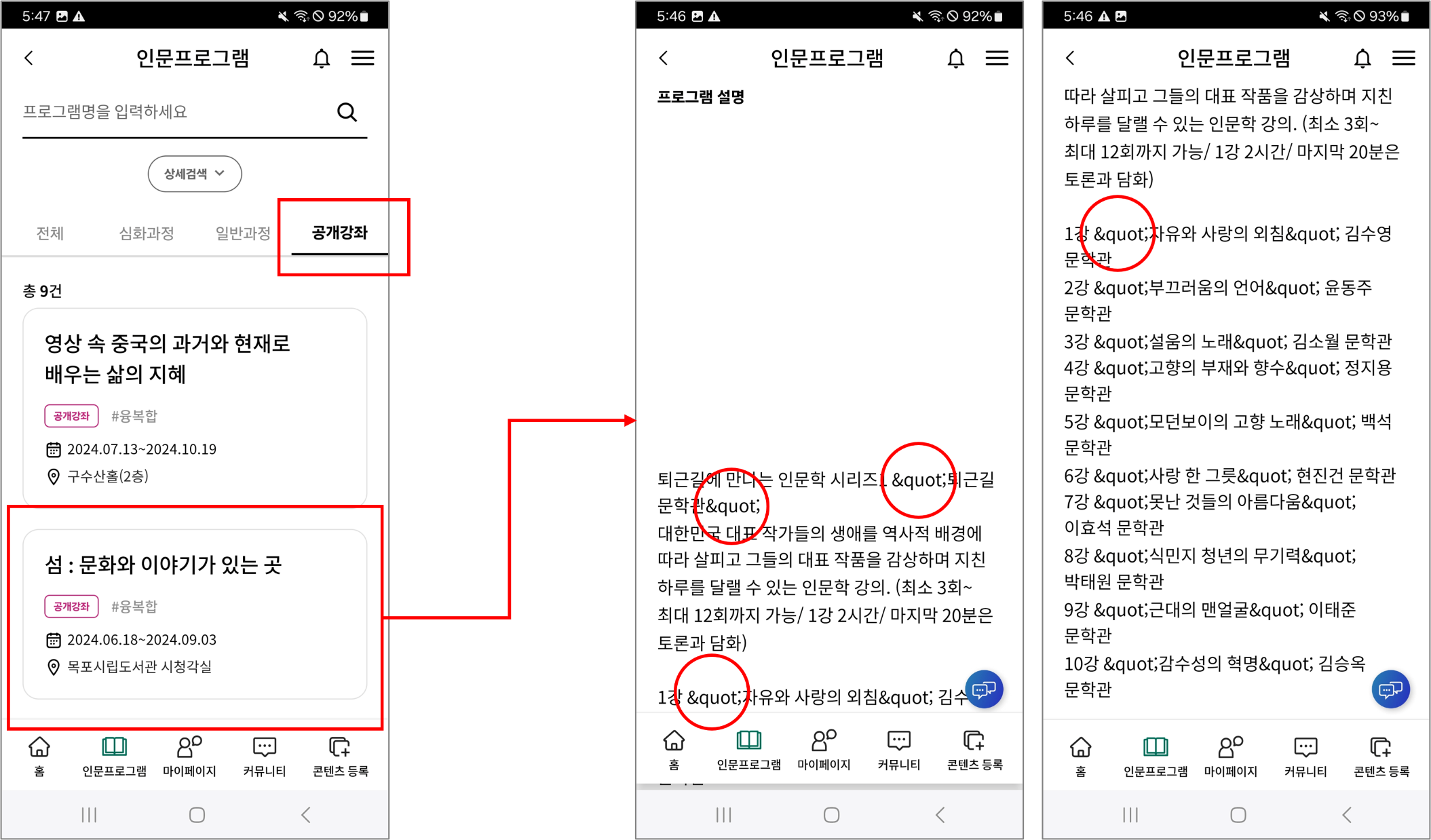 [APP] 인문프로그램 > program details 

1.프로그램 설명 (program description)
  - fix html character display